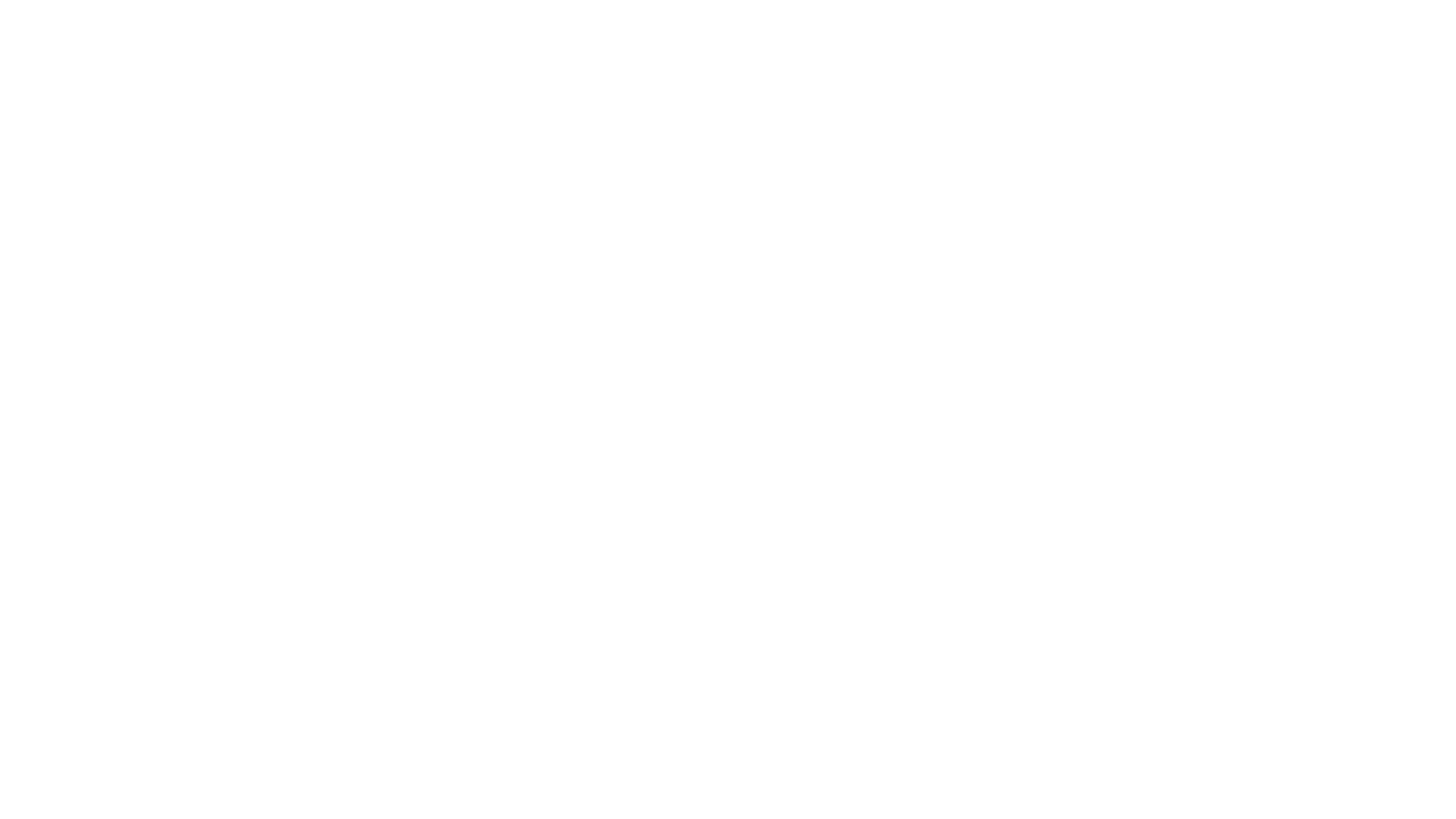 Kwaliteitszorg
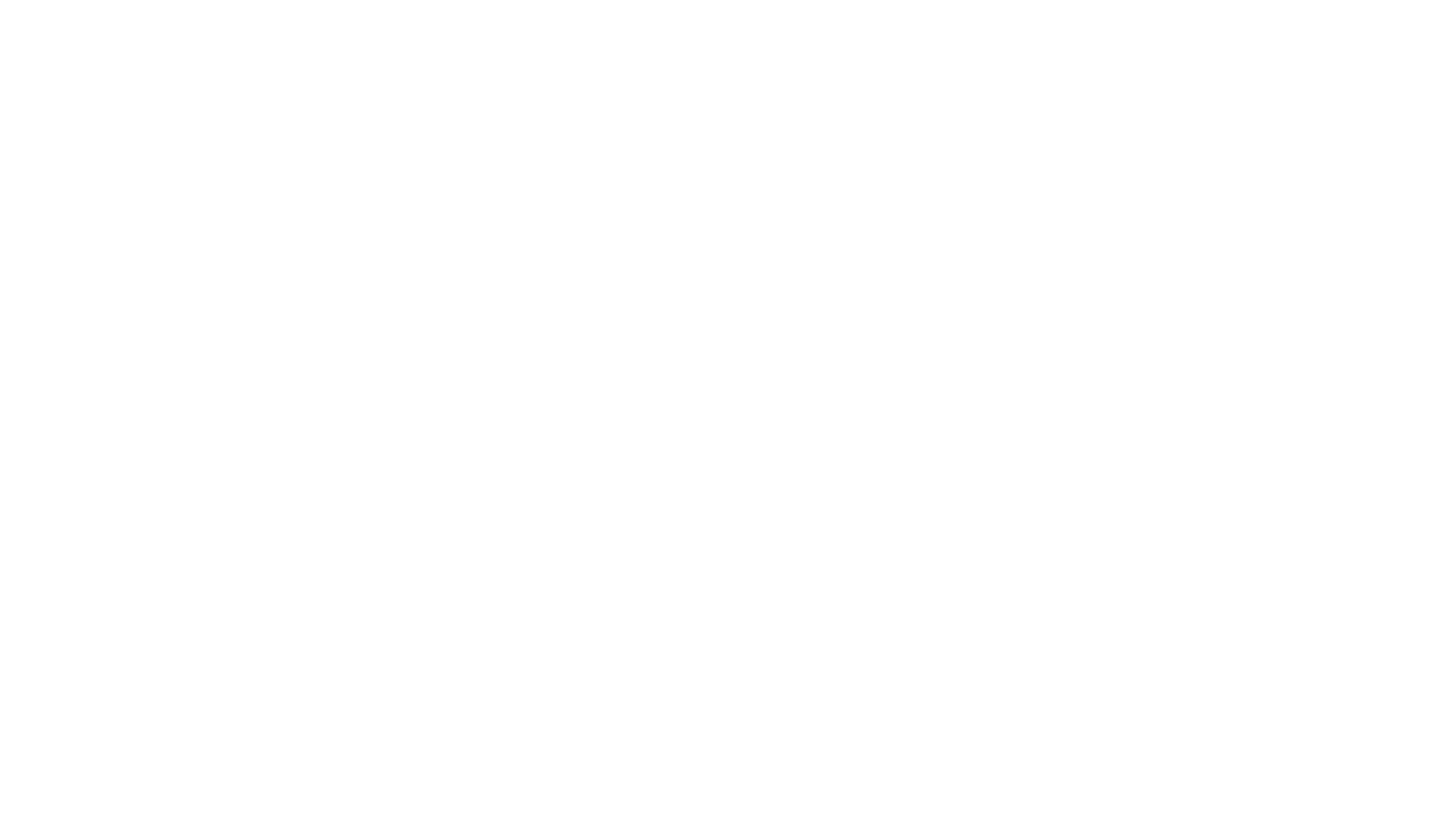 Wat is eigenlijk het verschil tussen Kwaliteitszorg en Kwaliteit van zorg?

‘Kwaliteit van zorg’De zorg moet effectief, veilig en op tijd zijn. Daarnaast is het belangrijk dat patiënten en cliënten de kwaliteit van zorgaanbieders kunnen vergelijken. Zo kunnen zij de zorg kiezen die bij hen past.(Rijksoverheid, 2018a).
Kwaliteitszorg:Kwaliteitszorg is een cyclisch complex van activiteiten gericht op het verbeteren of handhaven van de kwaliteit van zorg.
Kwaliteitszorg vs Kwaliteit van Zorg
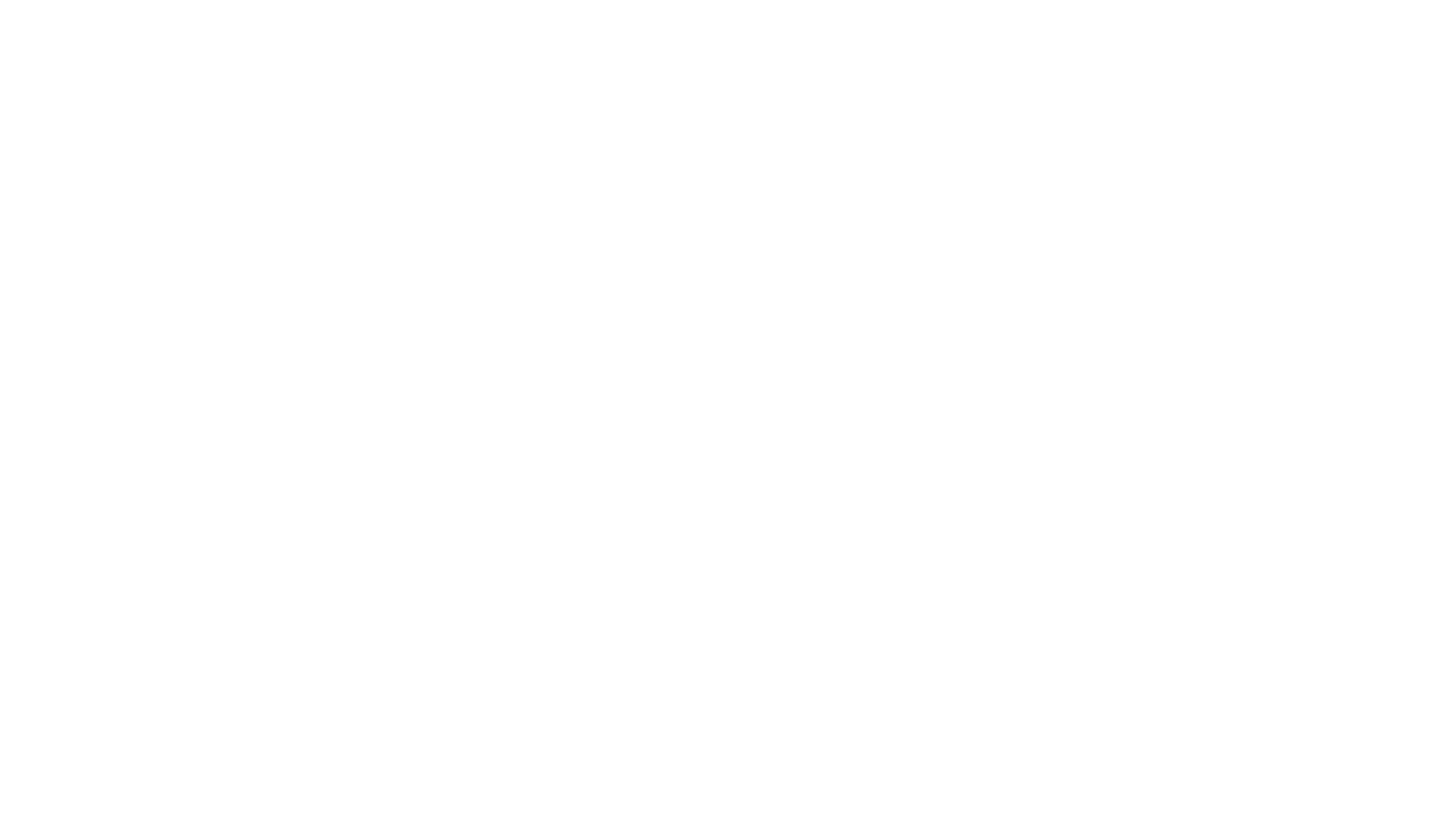 De term Kwaliteit van Zorg gaat dus over de concrete zorg en de kenmerken daarvan. 
Alles wat we moeten doen om die kwaliteit op peil te houden of te laten voldoen aan de normen is Kwaliteitszorg.
Kwaliteitszorg vs Kwaliteit van Zorg
Het is een normatief begrip.Kwaliteit wordt beschreven door de feitelijke situatie te vergelijken met een gewenste of ideale situatie.De beschrijving drukt een bepaalde waardering of norm uit
Het is een subjectief begrip.Kwaliteit kan door verschillende partijen anders gedefinieerd en beoordeeld worden, ieder heeft een eigen mening over wat goede kwaliteit is door prioriteits- en accentverschillen
Wat is kwaliteit precies?
Het is een onderwerpgebonden begrip.Kwaliteit krijgt meer betekenis naarmate het begrip gekoppeld wordt aan een concreet onderwerp (vergelijk bijvoorbeeld de ‘kwaliteit van zorg’ of ‘de kwaliteit van een maaltijd’).
Het is een relatief begrip.De omstandigheden waarin je verkeert, bepalen de beoordeling van de kwaliteit. Als het bijvoorbeeld regent, zult je het op prijs stellen wanneer iemand je een paraplu aanbiedt. Biedt iemand je een paraplu aan wanneer het niet regent, dan kan dit juist ongewenst zijn.
Wat is kwaliteit precies?
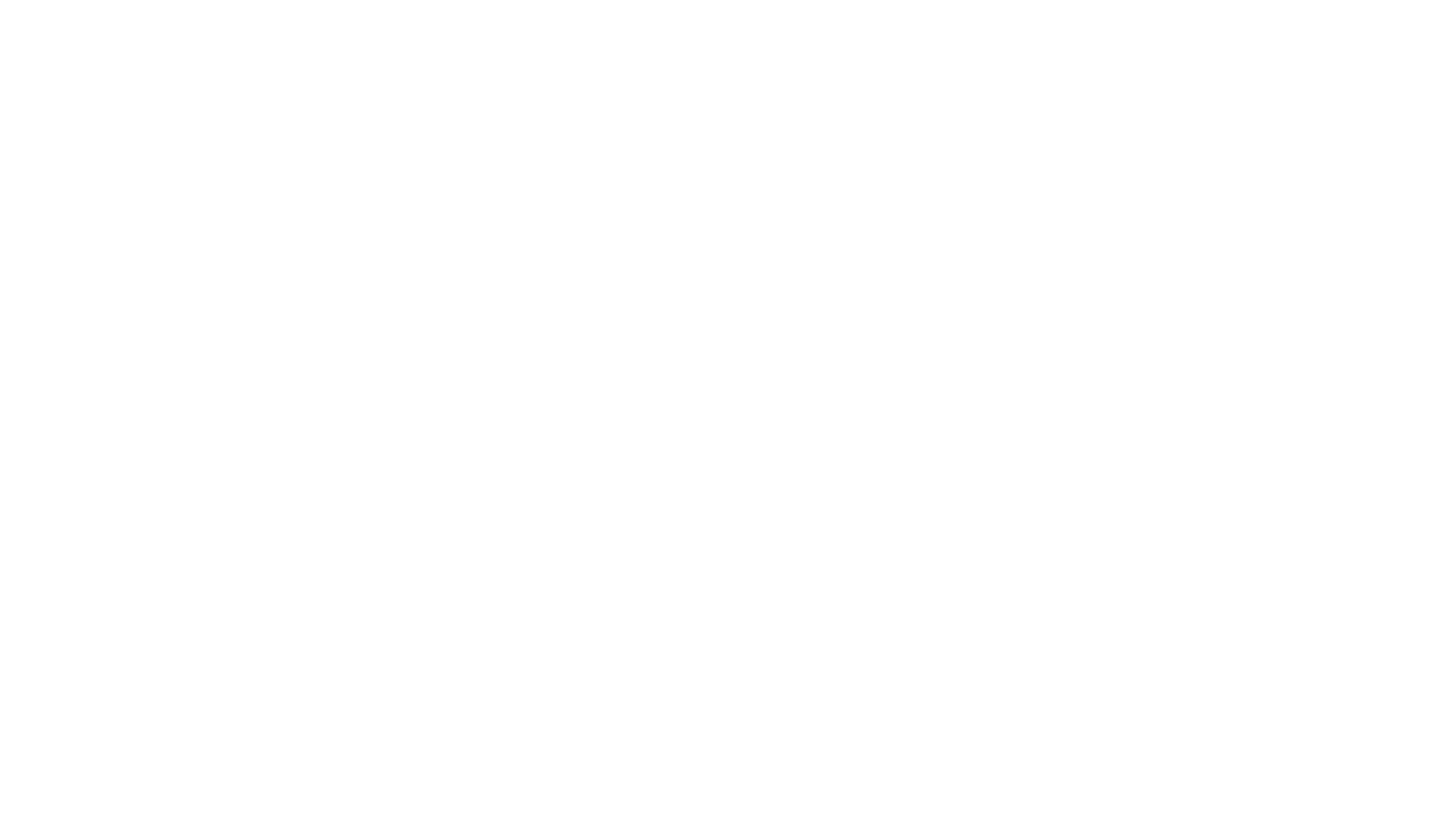 Patiëntenorganisaties en verzekeraars zien erop toe dat die kwaliteitssystemen er ook echt komen.
De overheid schept de wettelijke kaders hiervoor 
Best practice en evidence-based practice worden gestimuleerd, soms geëist.
Er is een grote toename van transmurale zorgprojecten.
Toepassing van ICT in de patiëntenzorg
Landelijke opzet van (prestatie-)indicatorensysteem.
Verplichte verantwoording aan de inspectie.
Verregaande certificering in de zorg.
Integratie van werkveldbemoeienis binnen de zorg- en paramedische opleidingen.
Opkomst van robotica in de zorg, enzovoort.
LeidschendamconferentiesAantal conferenties in de jaren tachtig en negentig van de vorige eeuw waarbij op nationaal niveau met alle betrokken partijen en instanties afspraken zijn gemaakt over doelstellingen rond de kwaliteit van zorg en wat er moest gebeuren om deze doelstellingen te verwezenlijken.
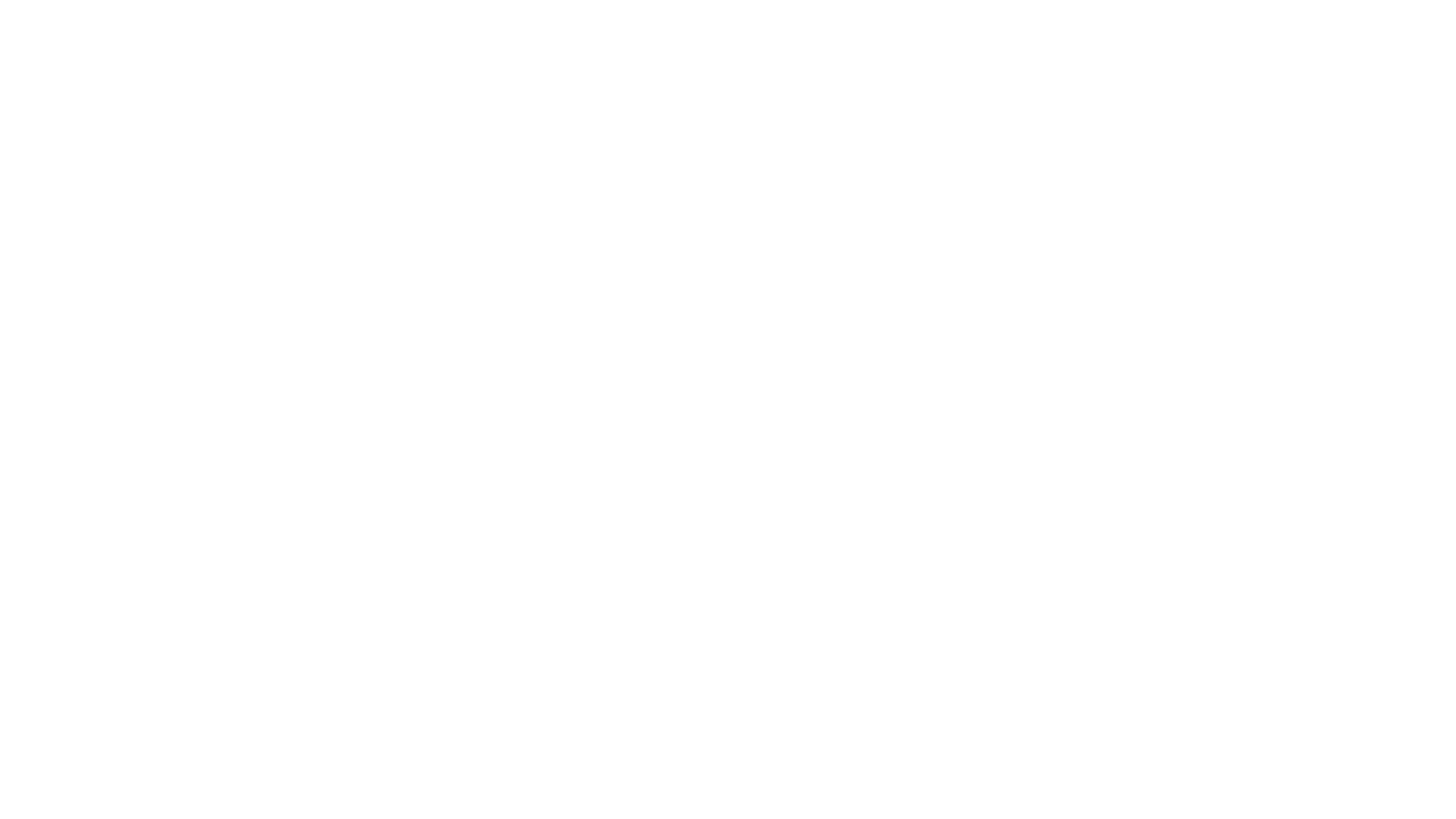 Niveaus van Kwaliteitszorg
Macroniveau: 
De invoering van kwaliteitsbevordering in een bepaald beroep wordt op macroniveau op verschillende manieren via wet- en regelgeving ondersteund.
Op macroniveau wordt vraagsturing vormgegeven door beleid en de wijze waarop de zorg wordt gefinancierd. 
Zowel de overheid (gedeeltelijk gebonden aan Europese wetgeving), als de beroepsorganisaties en de verzekeraars proberen de gang van zaken te sturen. 
Bij het voeren van landelijk kwaliteitsbeleid zijn er verschillende belangengroepen die invloed uitoefenen op de gang van zaken
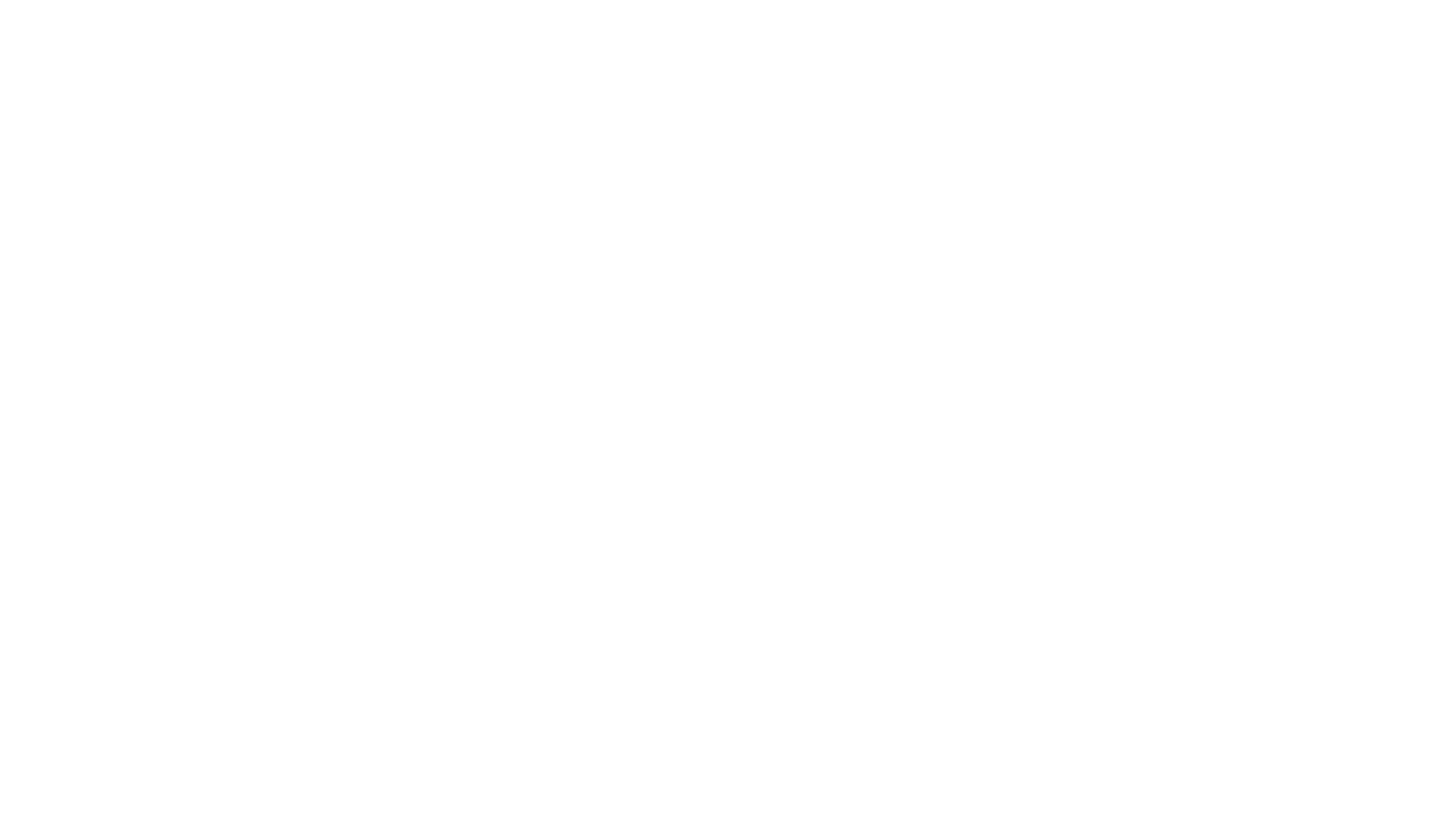 • Koninklijk Nederlands Genootschap voor Fysiotherapie (KNGF)
• Nederlandse Vereniging van Diëtisten (NVD)
• Nederlandse Vereniging van Maatschappelijk Werkers (NVMW)
• Nederlandse Vereniging Medische Beeldvorming en Radiotherapie (NVMBR)
• Nederlandse Vereniging voor Logopedie en Foniatrie (NVLF)
• Beroepsvereniging Verpleegkundigen & Verzorgenden Nederland (V&VN)
Patiëntenorganisaties
Werknemers werkgevers
Wereldorganisaties
Verzekeraars
Nederlandse Netwerk voor Kwaliteitsmanagement (NNK)
Mesoniveau
Het organiseren van kwaliteitsbevordering op mesoniveau richt zich vooral op:
het scheppen van structuren en samenwerkingsrelaties tussen beroepsbeoefenaren onderling (zoals multidisciplinaire behandelteams en zorgteams die met zorgpaden werken)
het scheppen van structuren en samenwerkingsrelaties tussen beroepsbeoefenaren en andere hulpverleners en instellingen 
het regelen van ondersteuning voor groepen, praktijken en beroepsbeoefenaren bij het opzetten van kwaliteitsbevordering

Op mesoniveau kan ook plaatsvinden:
intercollegiale toetsing
Certificatie
Accreditatie 
Visitatie
Niveaus van Kwaliteitszorg
Microniveau
Het is ook een verantwoordelijkheid van de individuele beroepsbeoefenaar om kwaliteitsbevordering goed te organiseren. 
Het is van belang dat er niet alleen af en toe een wetenschappelijk artikel wordt gelezen, maar dat er sprake is van een systematische aanpak. 
Een systematische aanpak van individuele kwaliteitsbevordering houdt in:
regelmatige deelname aan onder andere kennistoetsen en vaardigheidstoetsen;	
selectie van gewenste of noodzakelijke verbeteringen in de werkwijze;
opstellen van een individueel scholingsplan en de uitvoering van dit plan;
opnieuw toetsen om na te gaan of men vorderingen heeft gemaakt,
eventueel het plan bijstellen.
Niveaus van Kwaliteitszorg
Voorbeeld van een kwaliteitssysteem is het BIG register.
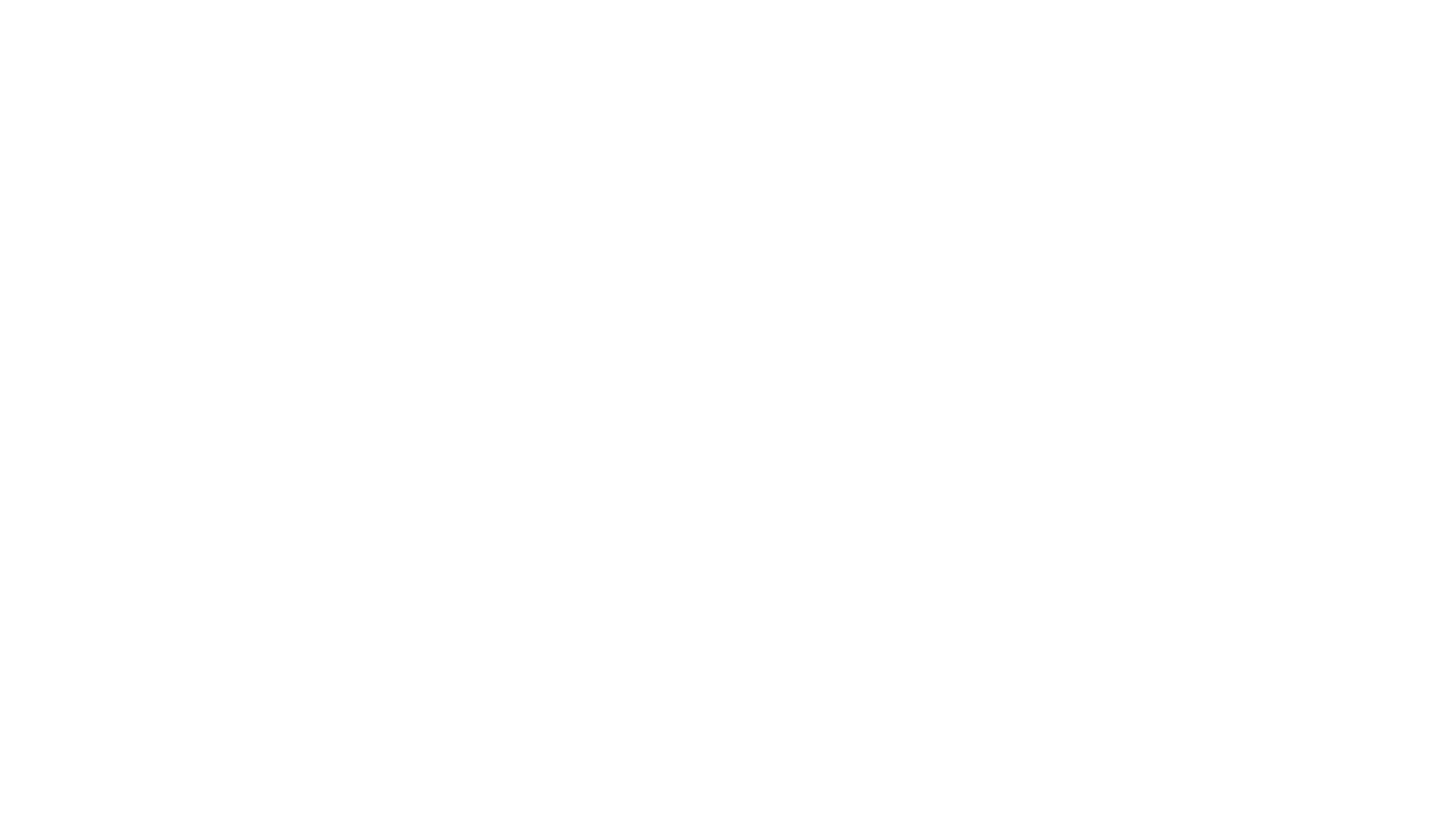 ZZP-ers
zzp’er in de zorg dient een eigen kwaliteitssysteem te hebben, net zoals dat bij een reguliere zorgorganisatie ook het geval is. 
De eisen zijn beperkter dan bij reguliere organisaties, maar uitgebreider dan ze voor 1-1-2016 waren. 
Sinds die datum staat de zzp’er in de zorg namelijk benoemd in de kwaliteitswet Wkkgz. 
Als ZZP-er in de zorg dien je aan cliënten, verzekeraars en/of Inspectie voor de Gezondheidszorg (IGZ) aan te kunnen tonen dat je goede zorg verleent en op verbetering van uw zorgverlening gericht bent. 
Je moet dus een lerende zorgverlener zijn. Daar is een kwaliteitssysteem voor nodig, zo stelt de wetgever.
Ontwikkelingen
https://www.igj.nl/onderwerpen/maatregelen/overzicht-lopende-maatregelen
https://www.igj.nl/actueel/nieuws
https://renkum.nieuws.nl/zorg/53582/het-schild-onder-verscherpt-toezicht-inspectie-gezondheidszorg-en-jeugd/
Wat als je geen kwaliteit levert?
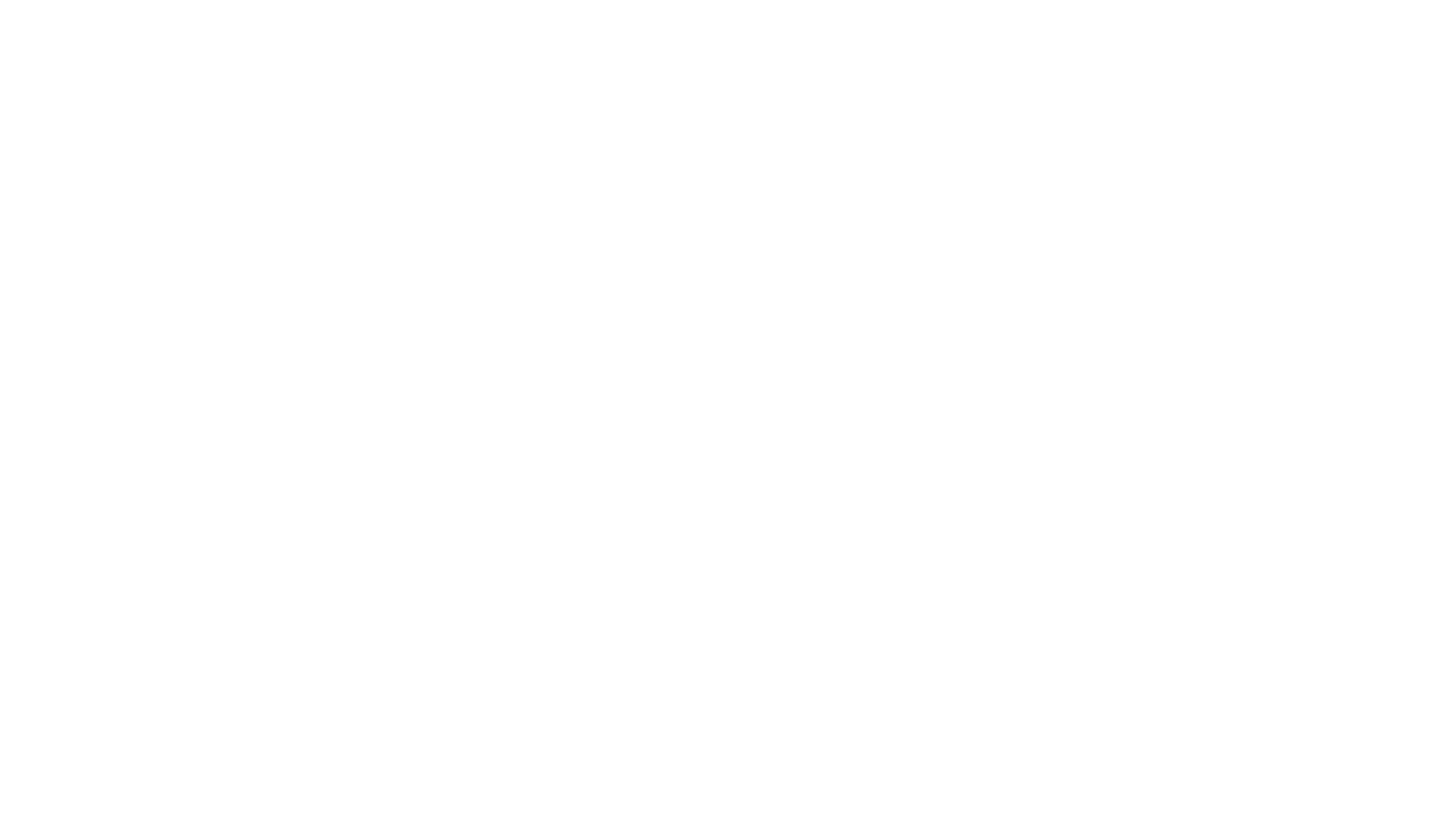 De plan-do-check-act cyclus vormt een belangrijk hulpmiddel bij het continu verbeteren
Effectief verbeteren gebeurt namelijk continu en niet eenmalig. 
En je doet het zeker niet af en toe. Want dat schept veel te veel verwarring bij je klanten en medewerkers.
Kwaliteit bereiken en waarborgen
Zorginstellingen hebben de keuze uit meerdere kwaliteitsmodellen. zoals: 
HKZ, https://www.hkz.nl/
Prezo, https://perspekt.nu/prezo 
NIAZ. https://www.niaz.nl/
Keurmerk in de Zorg, 

Er zijn ook niet branche gerichte of sector afhankelijke modellen zoals: 
ISO https://www.iso.org/home.html en 
INK https://www.ink.nl/model/
 
Bij alle kwaliteitsmodellen is het van belang dat de processen beschreven worden, deze cyclisch te evalueren en continue te verbeteren.
https://www.kiesbeter.nl/artikelen/zorgthemas/keurmerken-in-de-zorg/index
Onderzoek hoe binnen jouw organisatie kwaliteitszorg en kwaliteit van zorg wordt vormgegeven.
Documenten, filmpjes, voorbeelden, enz.
Opdracht voor volgende keer: